ARTCademy
“Accademia delle arti e dei mestieri”
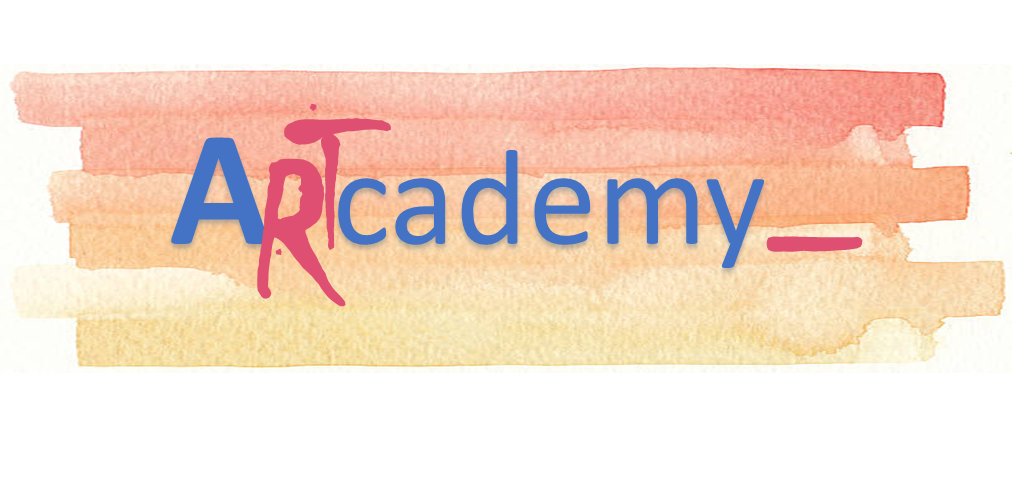 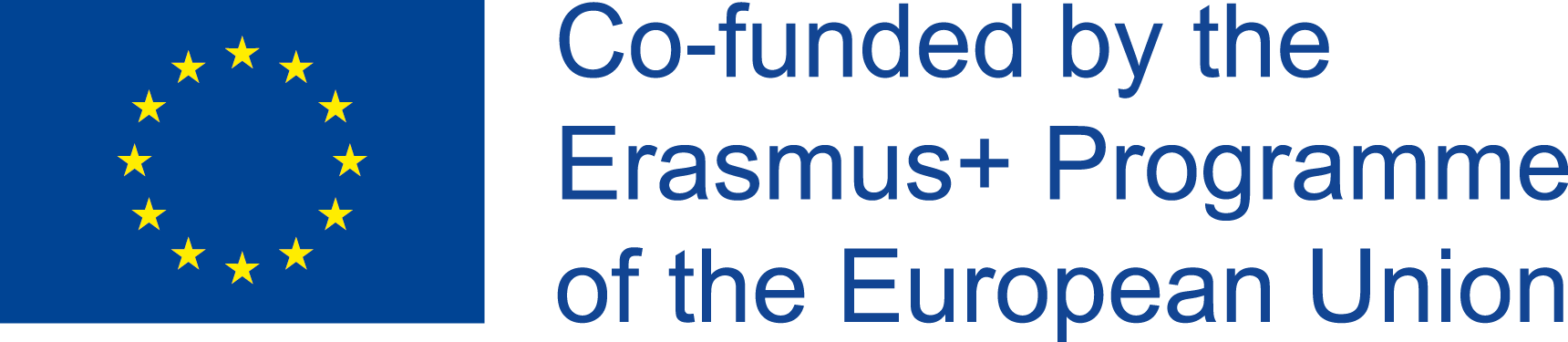 Modulo 4.1. HR MANAGEMENT
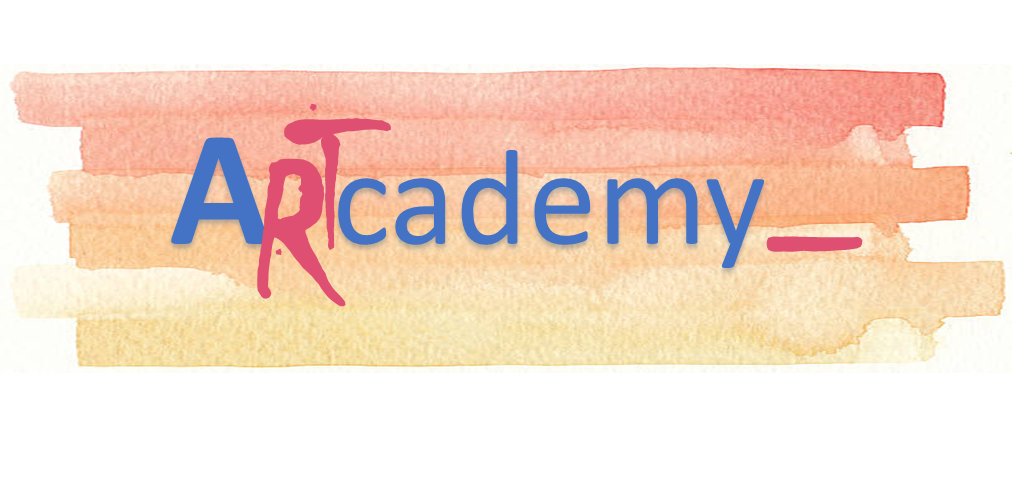 This Project has been funded with support from the European Commission. This publication reflects the views only of the author, and the Commission cannot be held responsible for any use which may be made of the information contained therein.
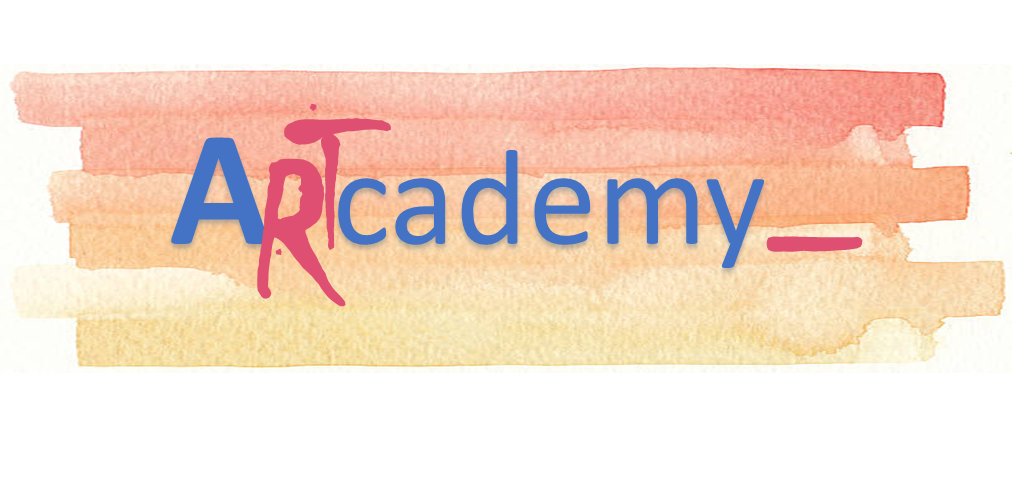 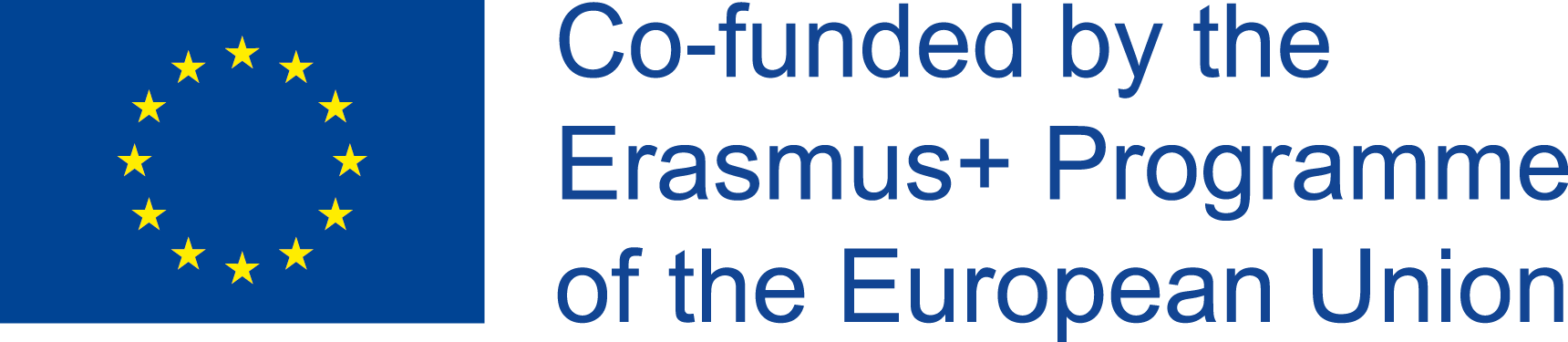 UNITA’ 1. ANALISI DEL LAVORO
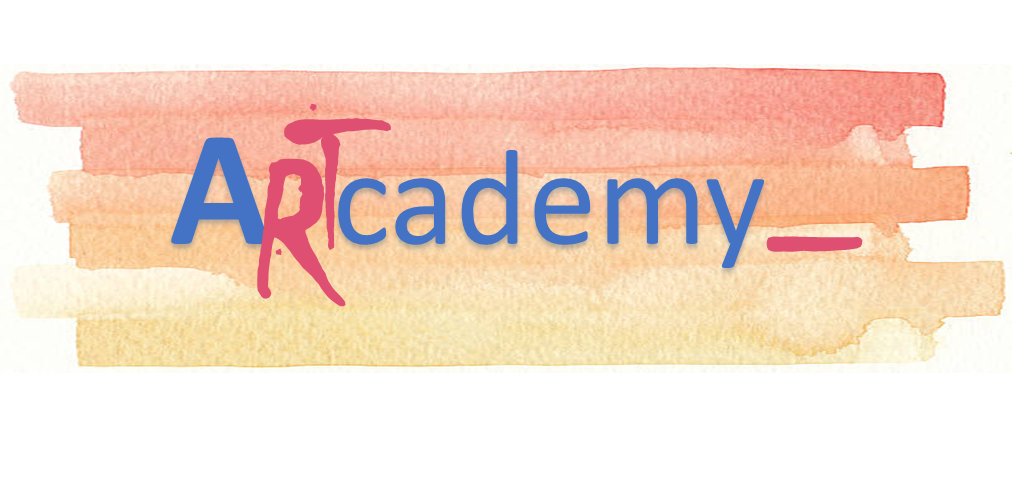 This Project has been funded with support from the European Commission. This publication reflects the views only of the author, and the Commission cannot be held responsible for any use which may be made of the information contained therein.
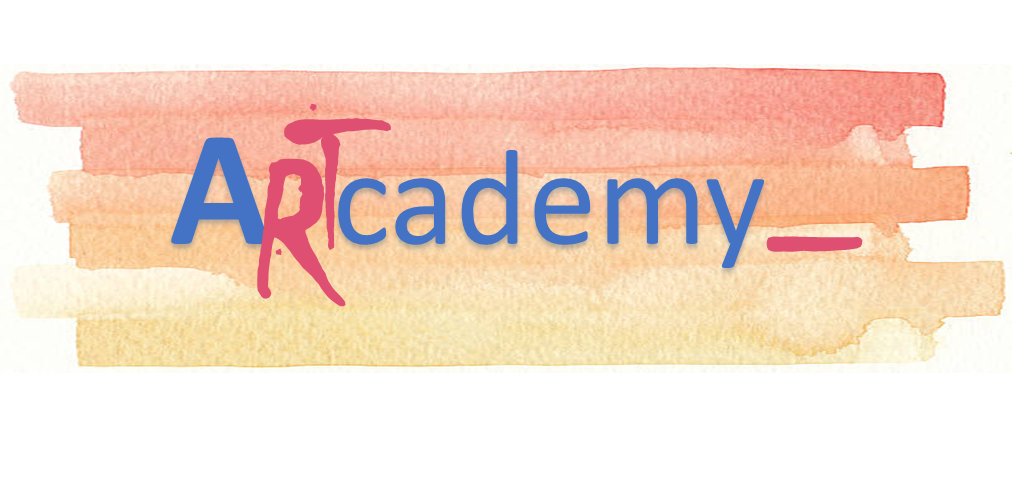 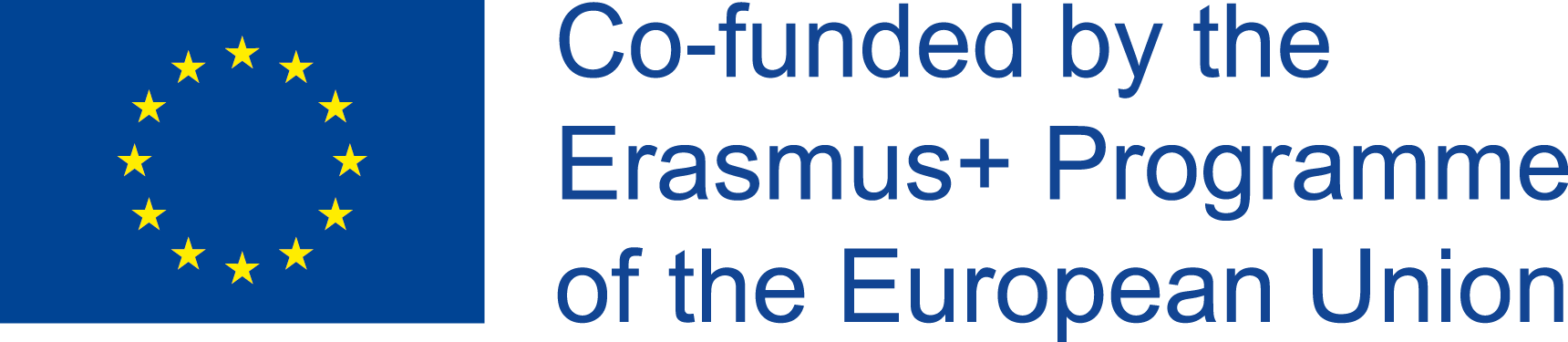 Unità 1. ANALISI DEL LAVORO
Il processo di selezione e reclutamento
Lettera di referenza?
Dove pubblicare annunci? Accettare solo cv dall’interno o utilizzare anche fonti esterne?
Bisogni attuali?
Costo/beneficio
Bisogni futuri
Chi si sta cercando?
Chi fa la selezione? Responsabilità del manager?
Identificare i requisiti
Attrarre i candidati
Shortlist
Applicare il processo di selezione
Offerta
Descrizione del lavoro
Profilo della persone
Termini e condizioni
Annuncio, ricerca del target, briefing con i candidati
Criteri di screening
Progettazione del processo, criteri di selezione, base di misurazione
Lettera di offerta,
Termini e condizioni, vantaggi, codici di condotta
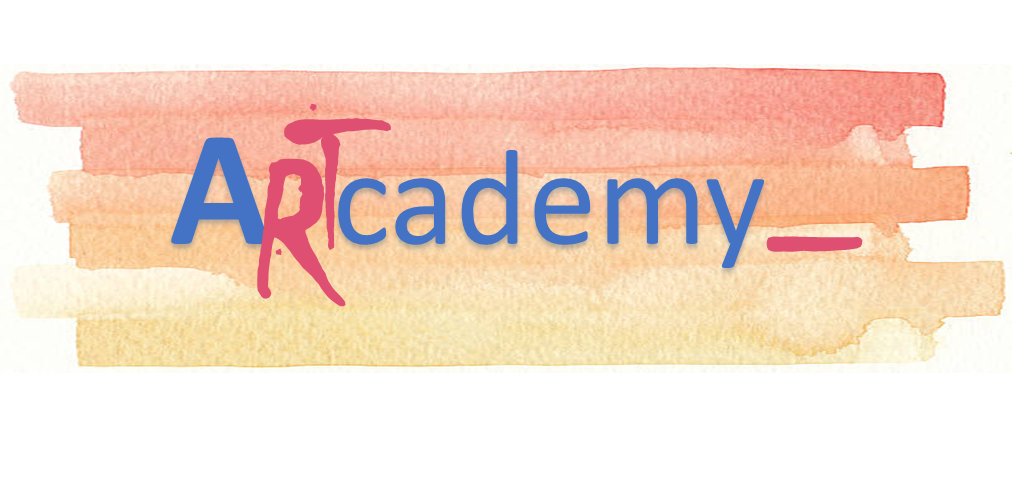 This Project has been funded with support from the European Commission. This publication reflects the views only of the author, and the Commission cannot be held responsible for any use which may be made of the information contained therein.
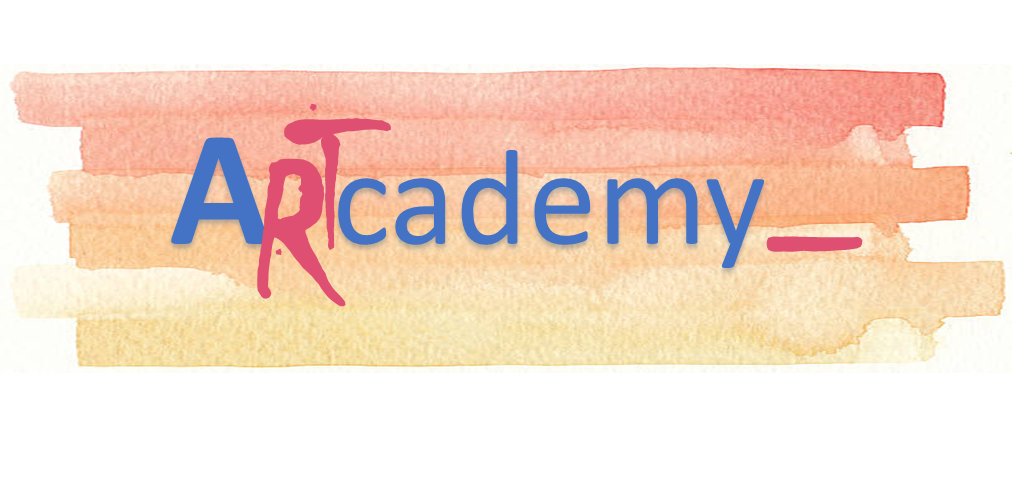 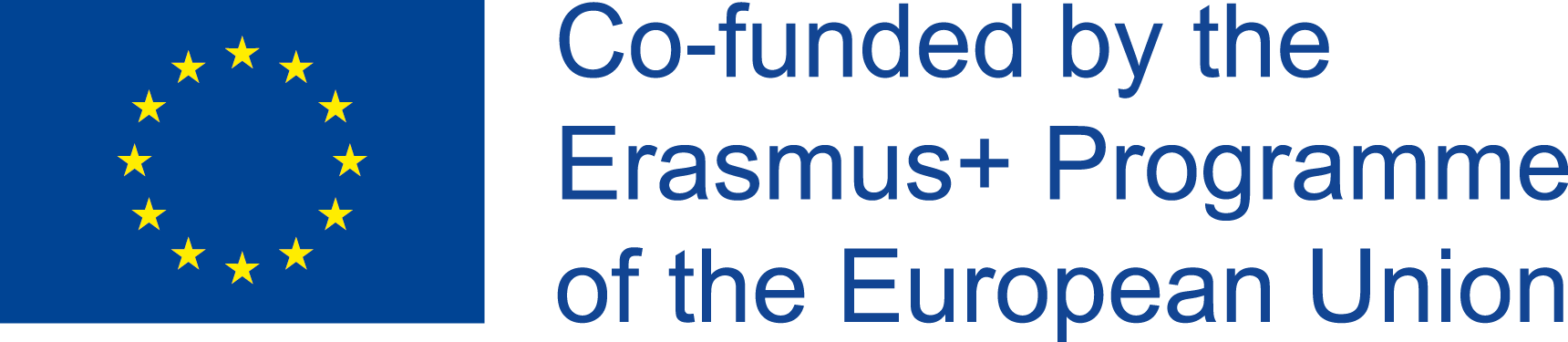 Unità 1. Analisi del lavoro
Job analysis
La Job analysis designa la raccolta di informazioni sulle caratteristiche di un lavoro che lo differenziano da altri lavori, ad es.
Attività e comportamenti lavorativi
Interazioni con gli altri
Standard di prestazione
Macchine e attrezzature utilizzate
Condizioni di lavoro
Supervisione data e ricevuta
Conoscenze, abilità e capacità necessarie
La descrizione del lavoro indica i requisiti essenziali del lavoro, I suoi doveri e le sue reponsabilità. Indentifica cosa è stato fatto, perché è stato fatto, dove è stato fatto e brevemente come va fatto..
Le specifiche del lavoro elencano le conoscneze, le abilità, e le capacità di cui un individuo ha bisogno per svolgere il lavoro in modo soddisfacente. In questa lista sono incluse istruzione e competenze, requisiti personali, mentli, fisici e le condizioni di lavoro.
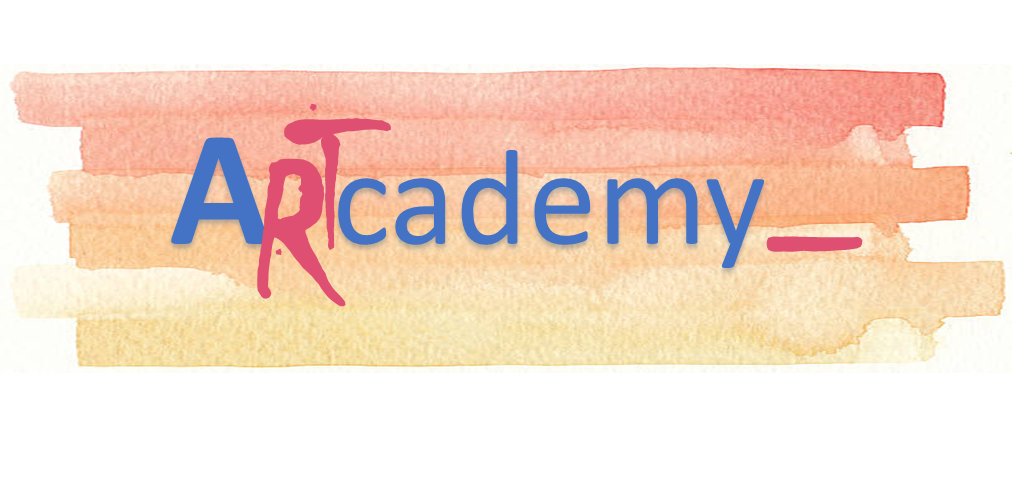 This Project has been funded with support from the European Commission. This publication reflects the views only of the author, and the Commission cannot be held responsible for any use which may be made of the information contained therein.
[Speaker Notes: There are often two important documents that are used to define recruitment requirements. The job description or job specification – gives details of the purpose of the job and of the tasks and responsibilitues or areas of accountability that are assigned to the job holder. The person specification details the skills, knowledge, and attitudes that should ideally be possessed by the jobholder to ensure he or she can meet objectives, while feeling that the job holds sufficient challange and opportunity for growth.]
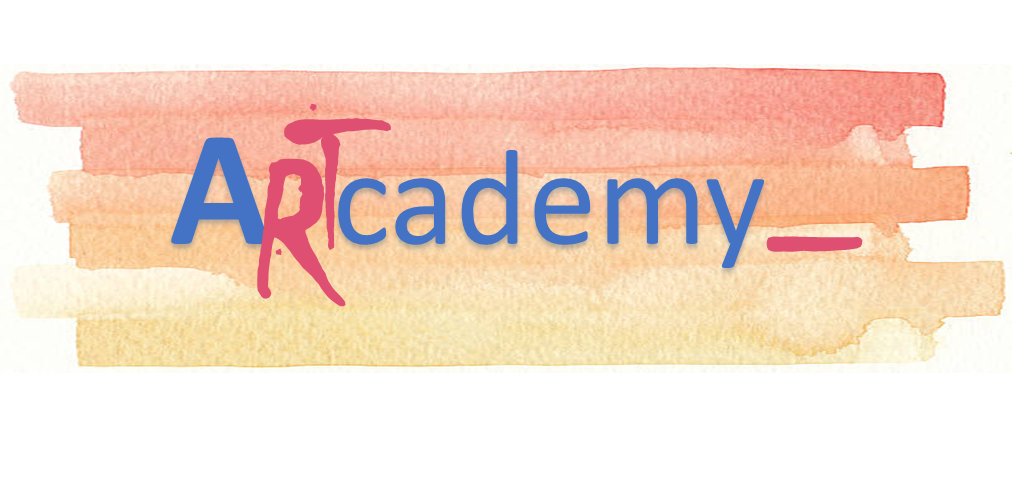 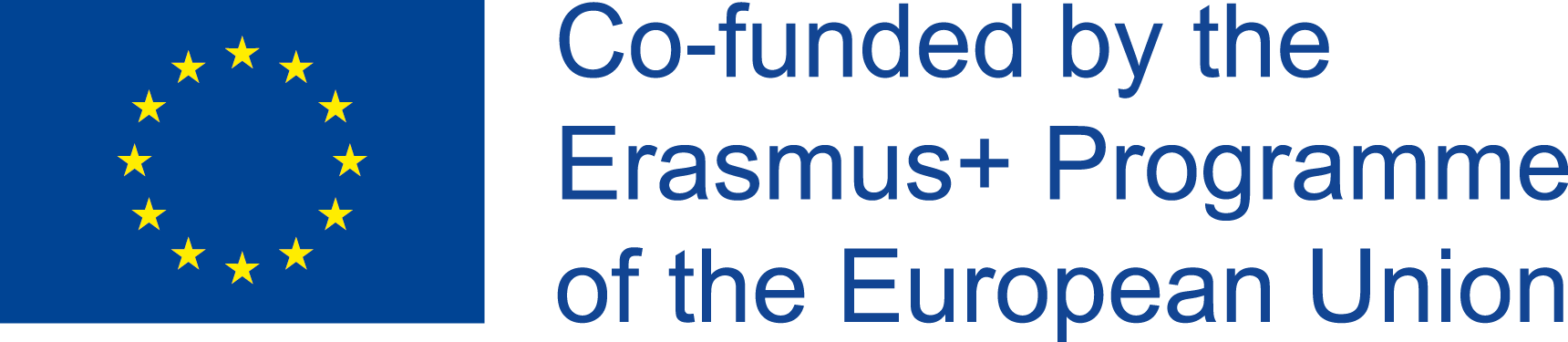 Unità 1. JOB ANALYSIS
Processo di Job analysis
Esempio di Job description e Job specification
Source: Mathis R. L and Jackson J.J (1997) Human Resource Management, West Publishing Company
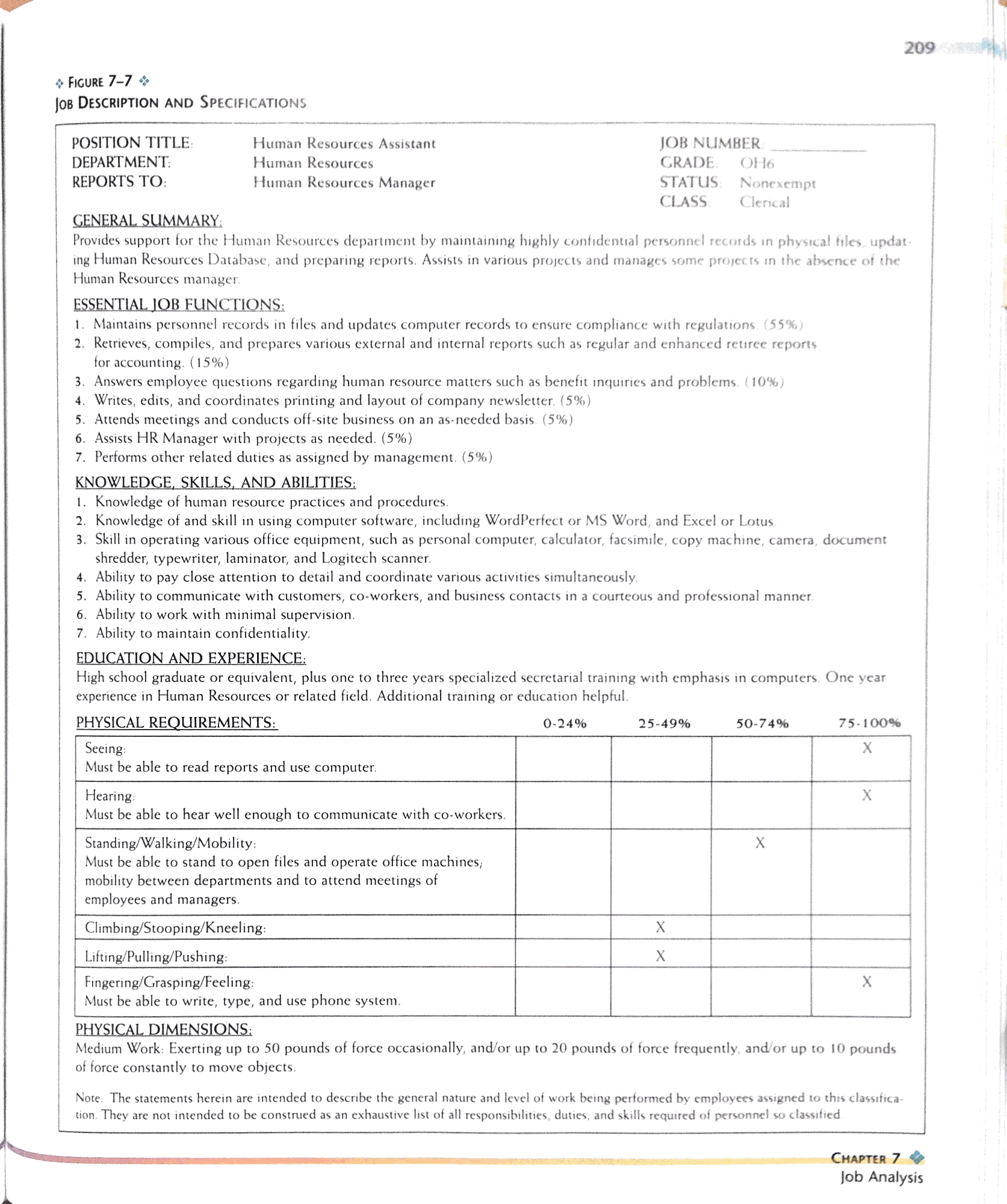 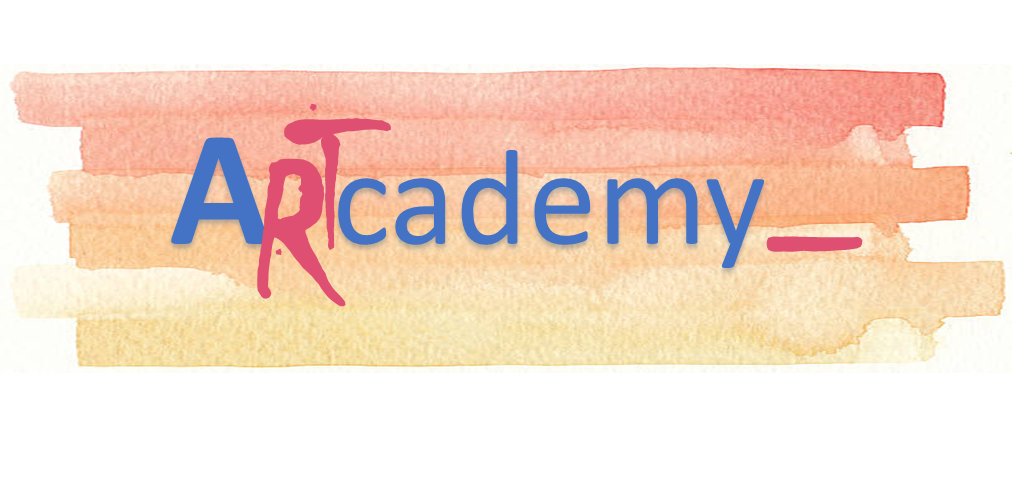 This Project has been funded with support from the European Commission. This publication reflects the views only of the author, and the Commission cannot be held responsible for any use which may be made of the information contained therein.
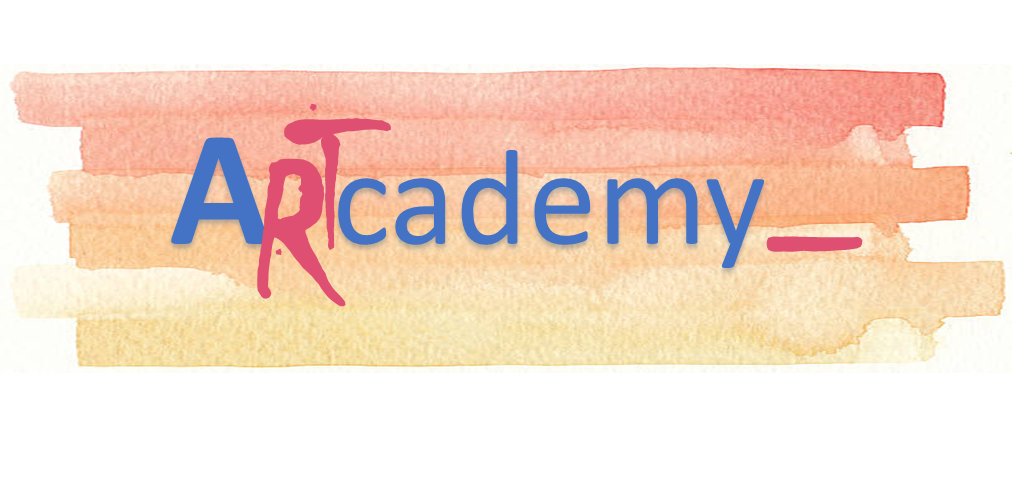 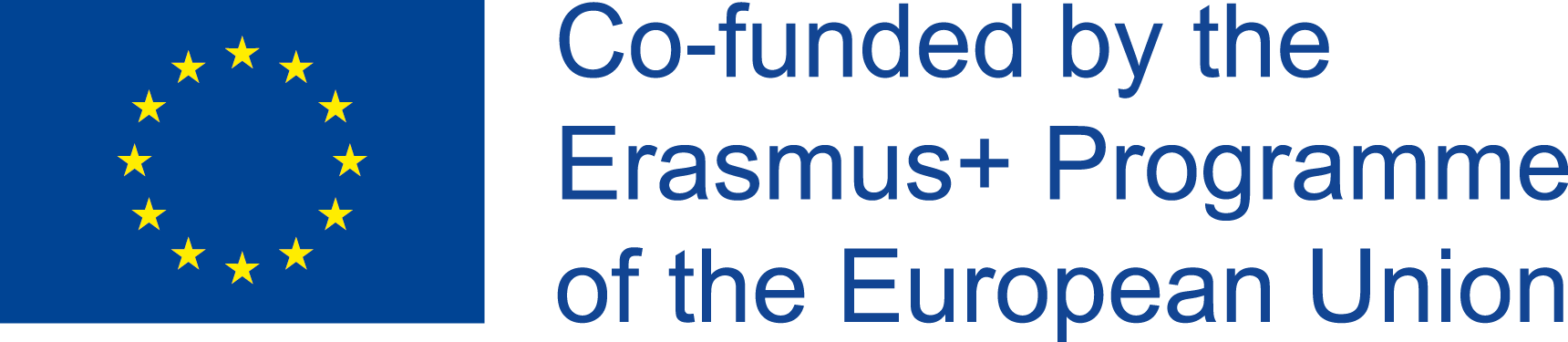 UNIT 2. SELEZIONE E RECLUTAMENTO
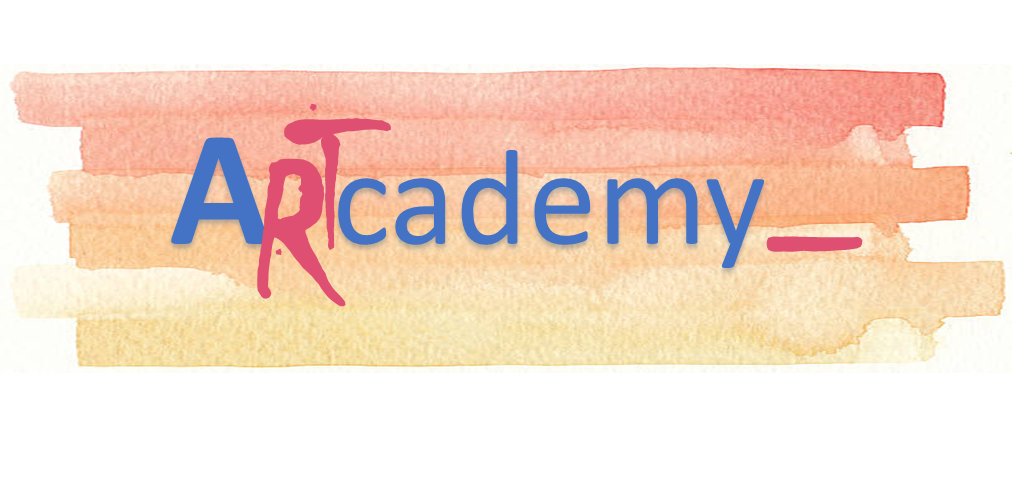 This Project has been funded with support from the European Commission. This publication reflects the views only of the author, and the Commission cannot be held responsible for any use which may be made of the information contained therein.
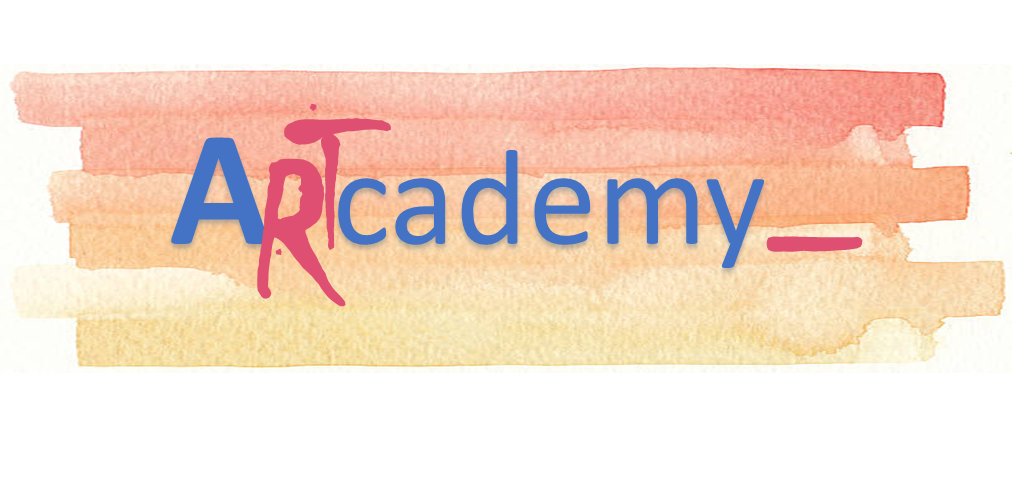 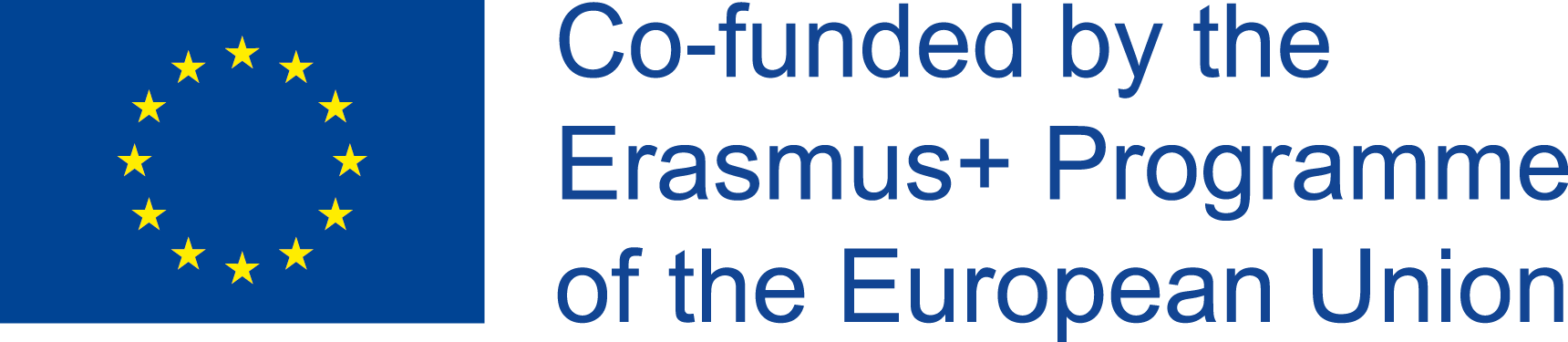 Unità 2. SELEZIONE E RECLUTAMENTO
Il processo di selezione e reclutamento
Chi fa la selezione? Responsabilità del manager?
Dove pubblicare annunci? Accettare solo cv dall’interno o utilizzare anche fonti esterne?
Bisogni attuali?
Costo/beneficio
Bisogni futuri
Chi si sta cercando?
Lettera di referenza?
Identificare i requisiti
Attrarre i candidati
Shortlist
Applicare il processo di selezione
Offerta
Descrizione del lavoro
Profilo della persone
Termini e condizioni
Annuncio, ricerca del target, briefing con i candidati
Criteri di screening
Progettazione del processo, criteri di selezione, base di misurazione
Lettera di offerta,
Termini e condizioni, vantaggi, codici di condotta
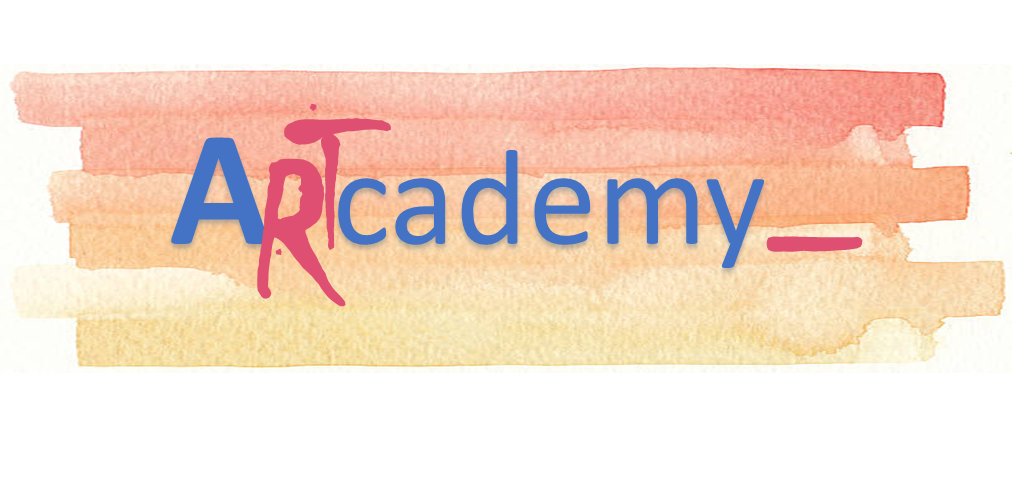 This Project has been funded with support from the European Commission. This publication reflects the views only of the author, and the Commission cannot be held responsible for any use which may be made of the information contained therein.
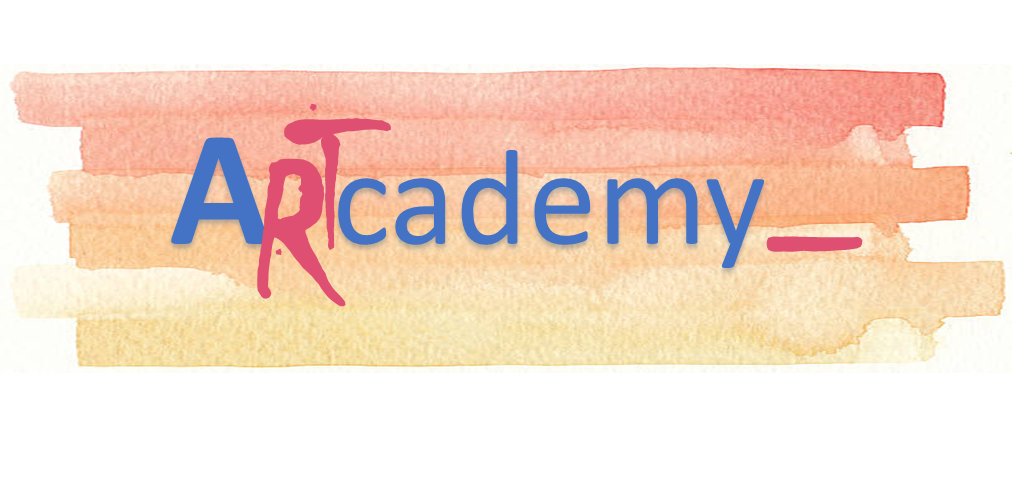 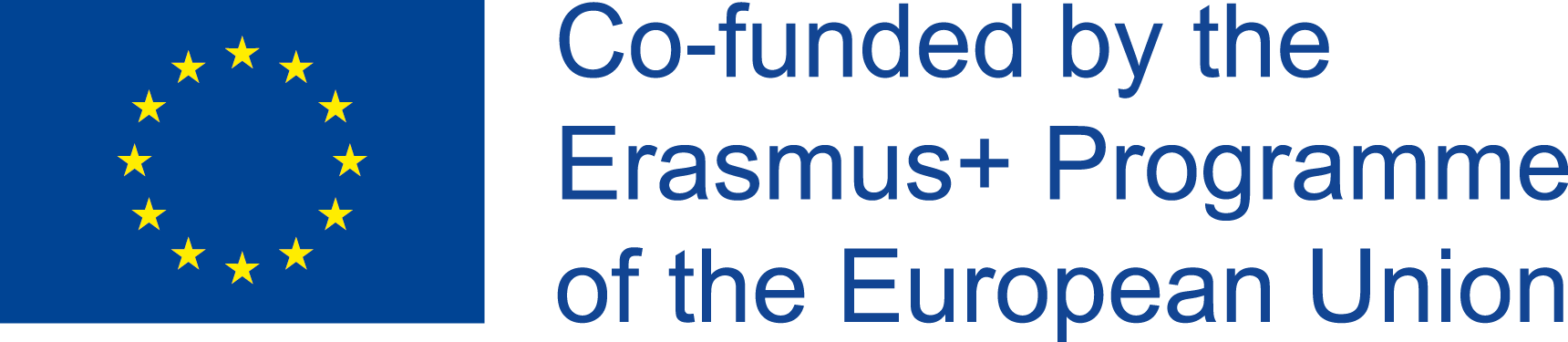 Unità 2. SELEZIONE E RECLUTAMENTO
I metodi di reclutamento
Annunci sulla stampa locale
Annunci Online
Radio / Altri media
Annunci sulla stampa nazionale
Formale
Attracting the ‚right’ applicants
Passaparola
Annunci sulle riviste
Informale
Ricerca accurata
Annuncio interno
Agenzie per il lavoro
Banner di reclutamento
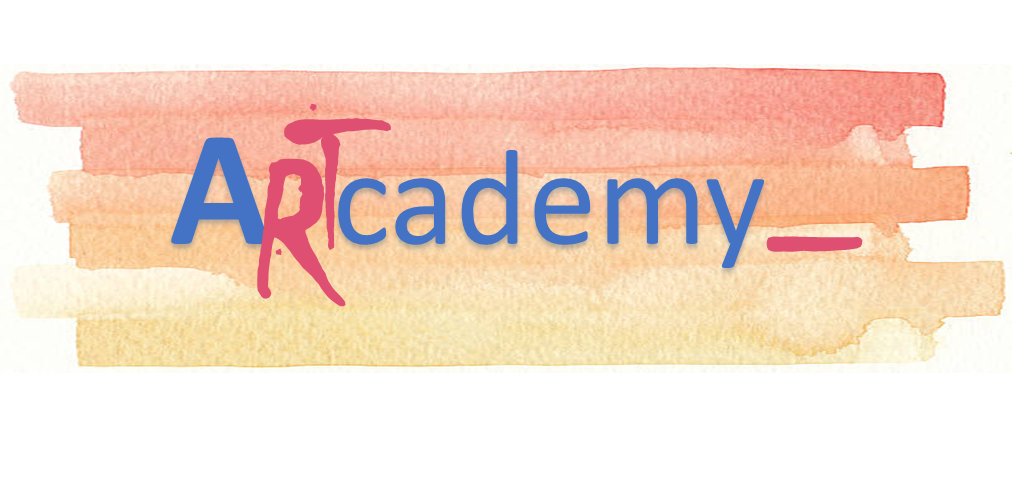 This Project has been funded with support from the European Commission. This publication reflects the views only of the author, and the Commission cannot be held responsible for any use which may be made of the information contained therein.
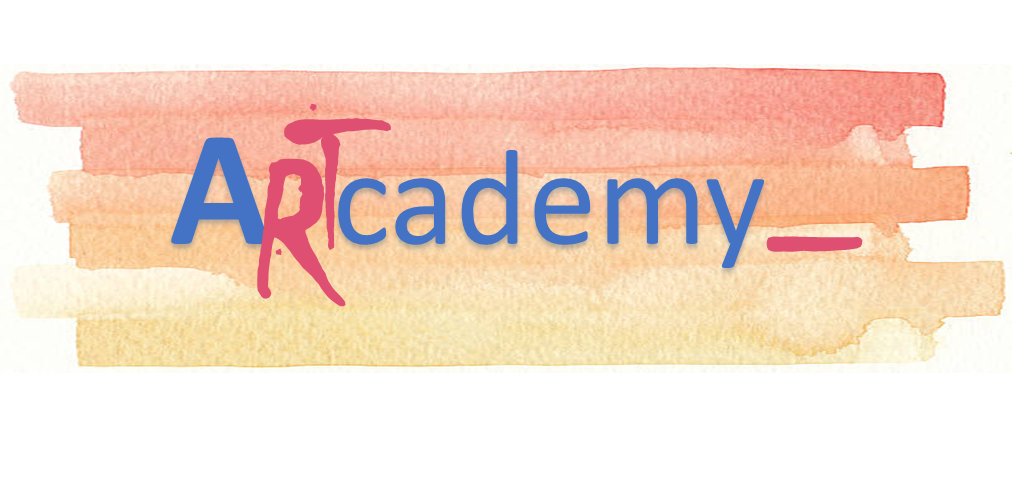 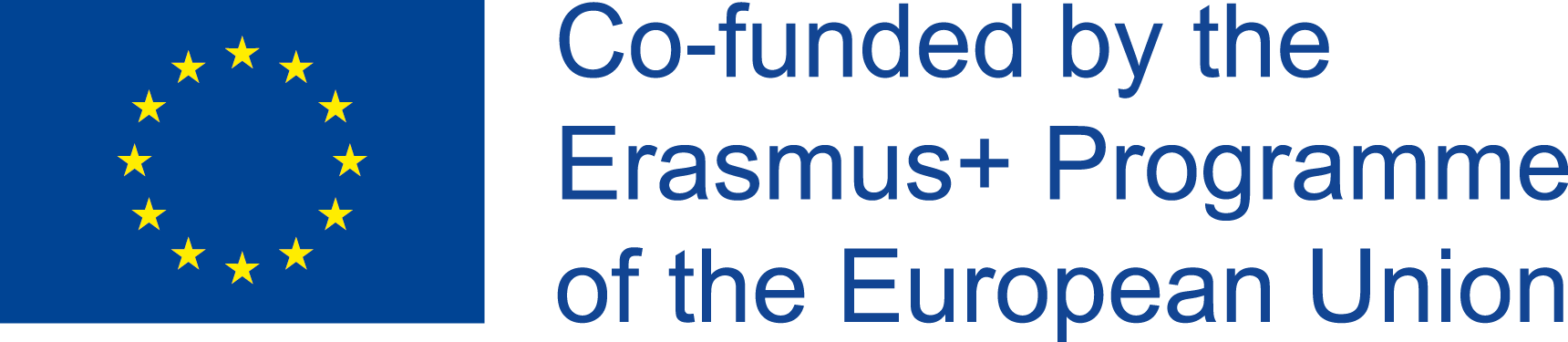 Unità 2. SELEZIONE E RECLUTAMENTO
Processo di selezione
Valutare l'idoneità dei candidati in ogni fase della selezione, a partire dalla revisione dei moduli di candidatura o dei CV, alla valutazione dei risultati dei test psicometrici e alla valutazione delle prestazioni nelle interviste, è fondamentale per il processo non solo di assunzione, ma di assunzione del giusto tipo di persone.
Il processo di selezione prevede l'uso di tecniche e strumenti progettati per non discriminare i candidati selezionati, utilizzando criteri legali, pertinenti e predittivi
Banfield&Kay, 2012
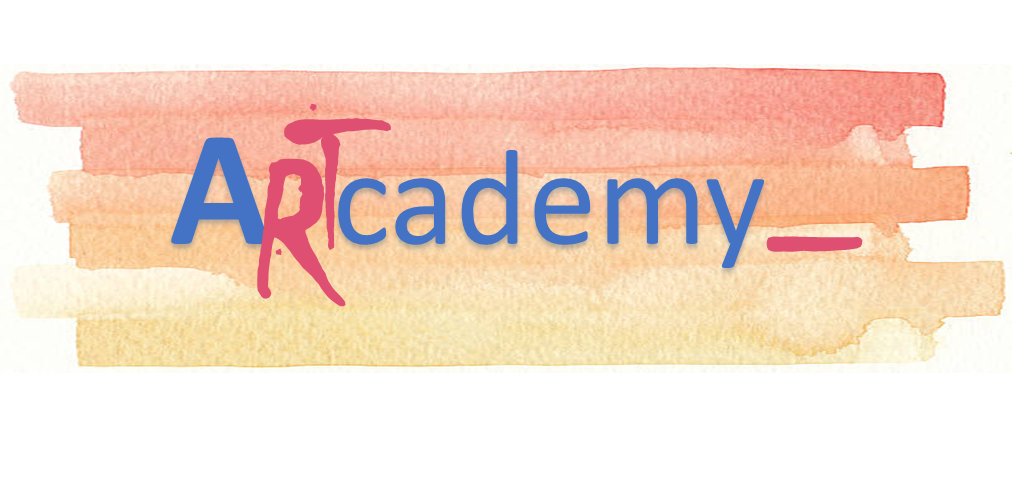 This Project has been funded with support from the European Commission. This publication reflects the views only of the author, and the Commission cannot be held responsible for any use which may be made of the information contained therein.
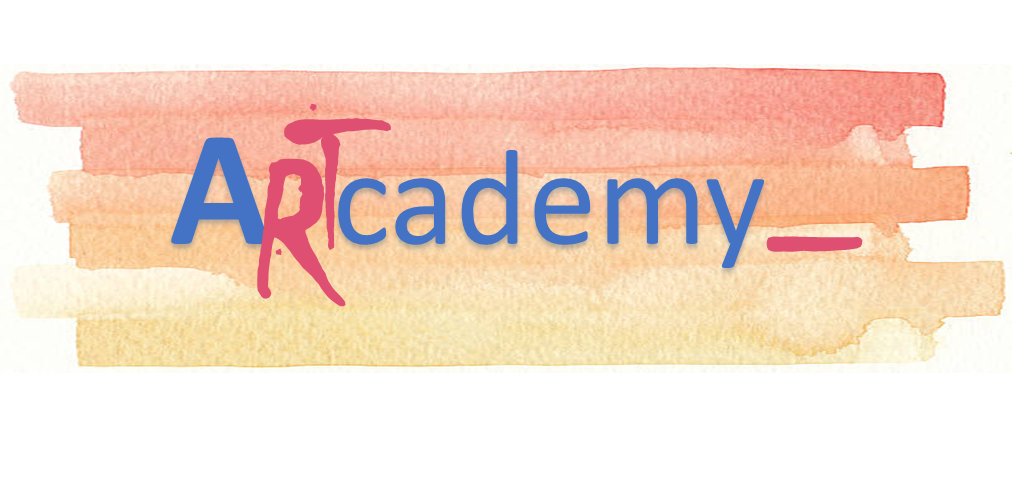 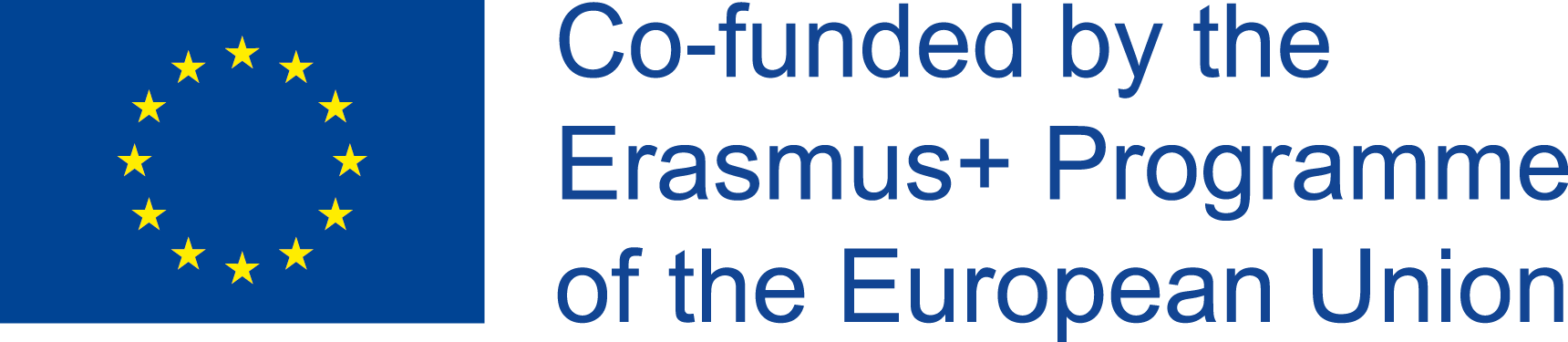 UNITA’ 3. FORMAZIONE E SVILUPPO
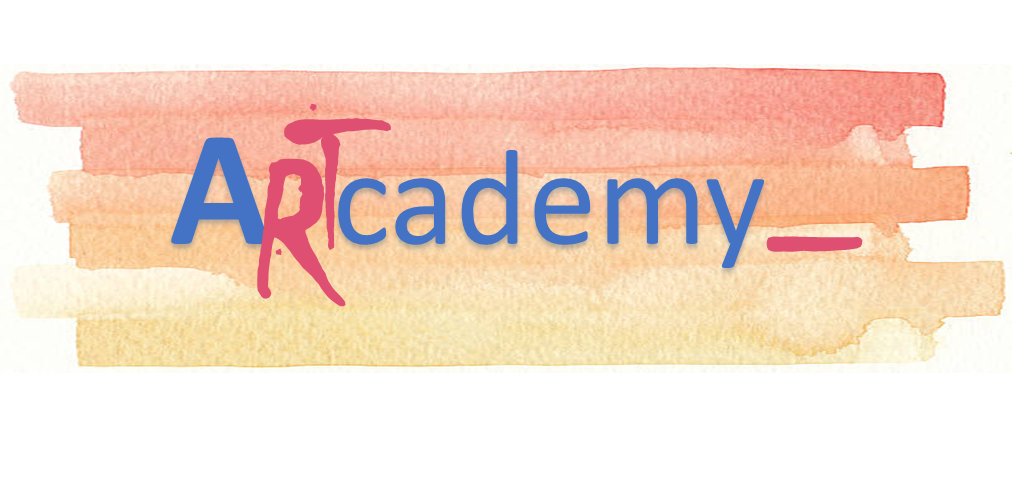 This Project has been funded with support from the European Commission. This publication reflects the views only of the author, and the Commission cannot be held responsible for any use which may be made of the information contained therein.
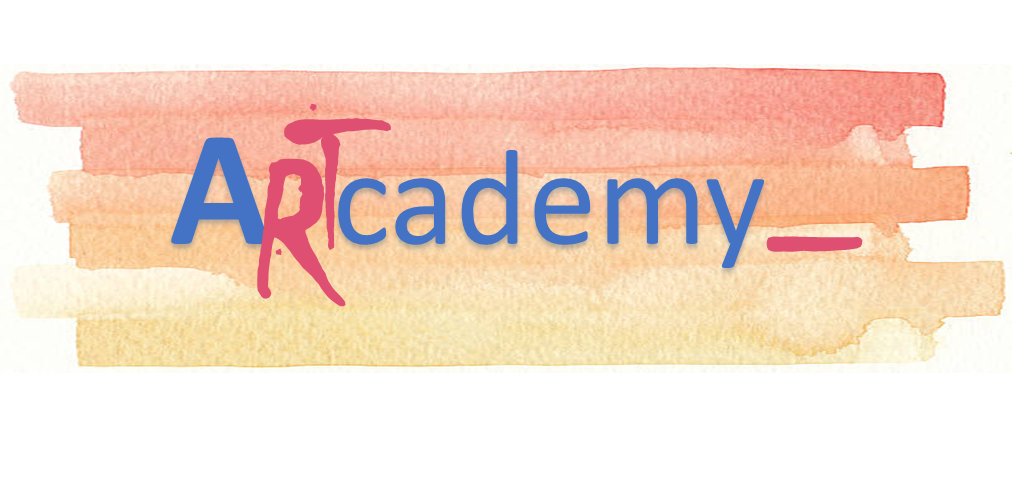 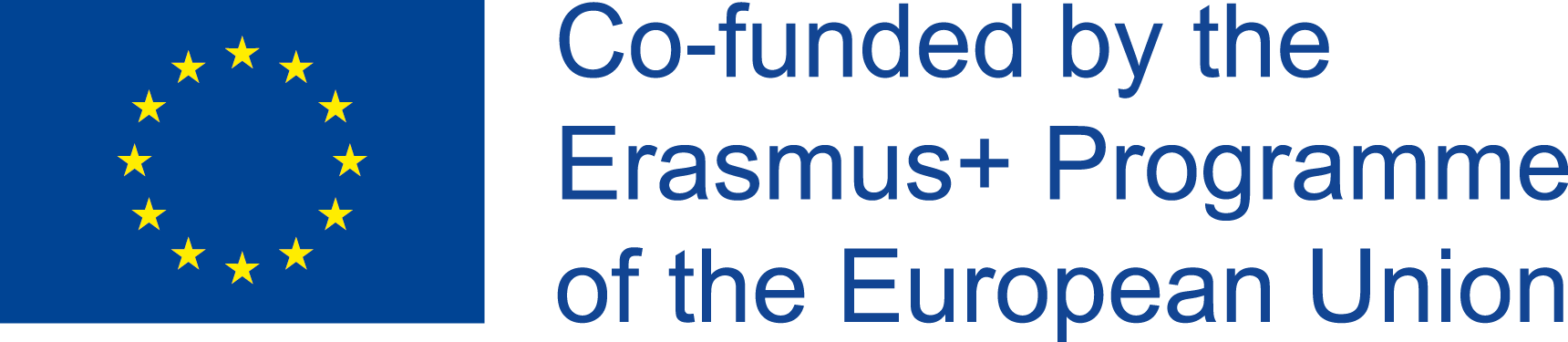 Unità 3. FORMAZIONE E SVILUPPO
Ciclo di formazione
Come fornire formazione in modo più sistematico in un'azienda?
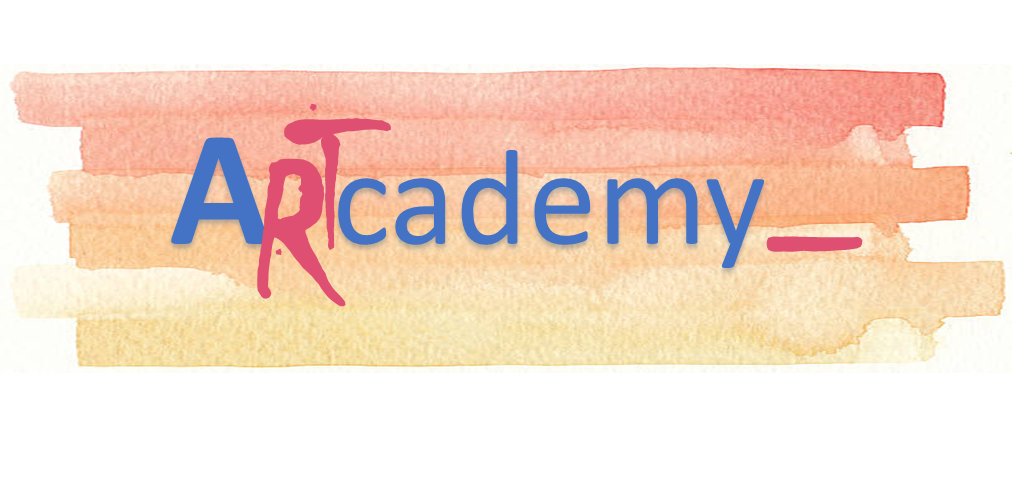 This Project has been funded with support from the European Commission. This publication reflects the views only of the author, and the Commission cannot be held responsible for any use which may be made of the information contained therein.
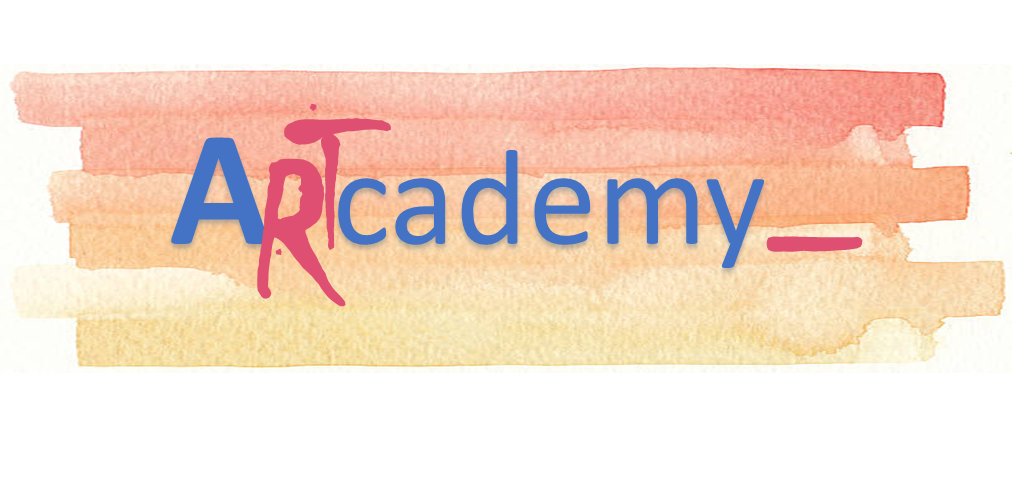 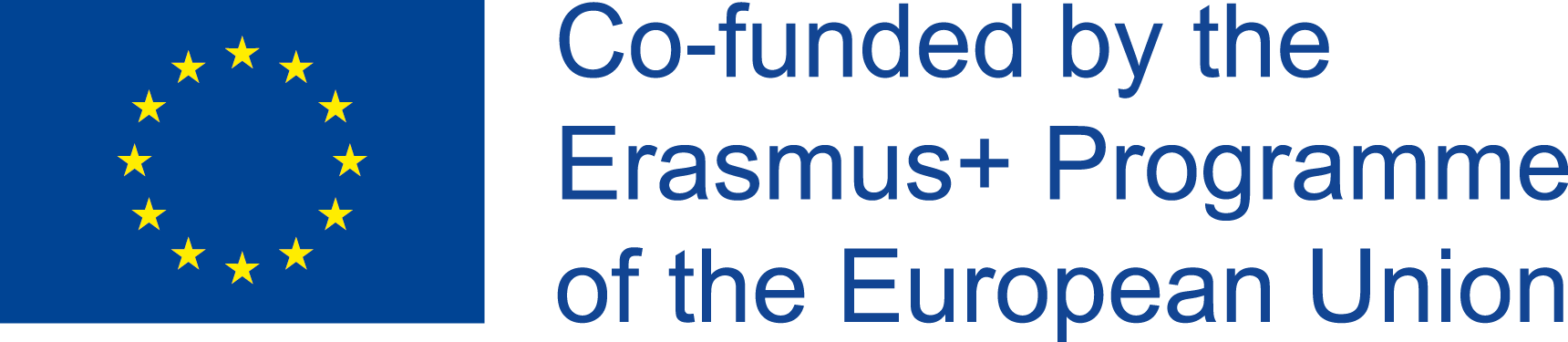 Unità 3. FORMAZIONE E SVILUPPO
Metodi di formazione
Soddisfazione degli impiegati,
conoscenza e competenze dei dipendenti
usati dei dipendenti,
 risultati dell'azienda
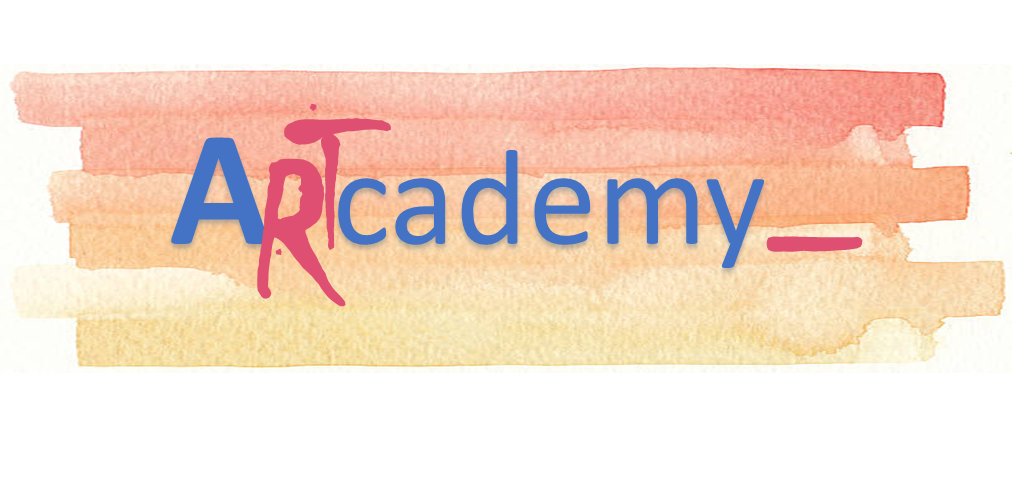 This Project has been funded with support from the European Commission. This publication reflects the views only of the author, and the Commission cannot be held responsible for any use which may be made of the information contained therein.
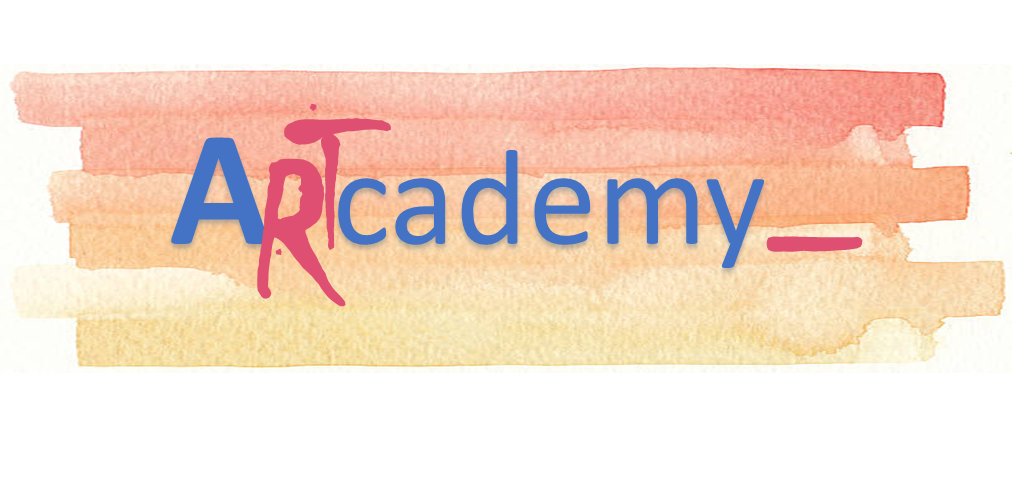 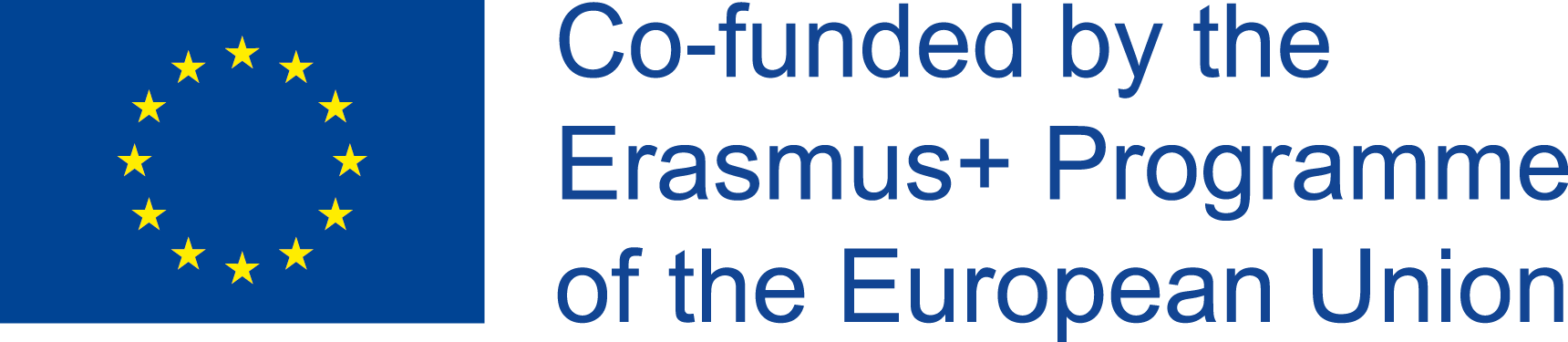 UNITA’ 4. GESTIONE DELLE PERFORMANCE
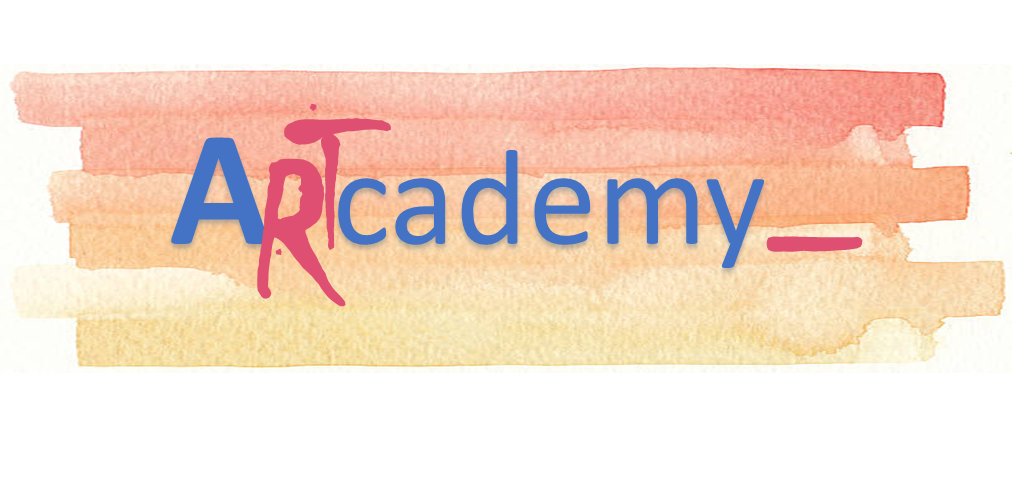 This Project has been funded with support from the European Commission. This publication reflects the views only of the author, and the Commission cannot be held responsible for any use which may be made of the information contained therein.
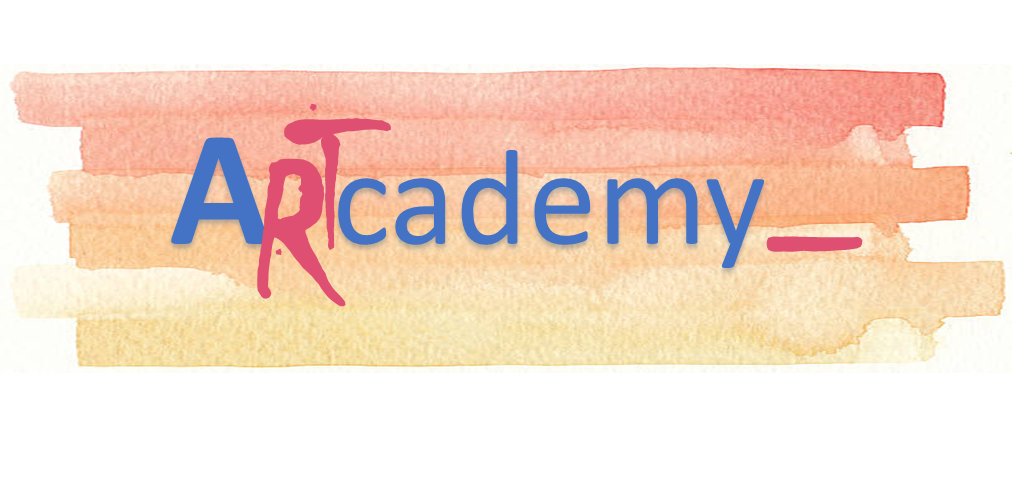 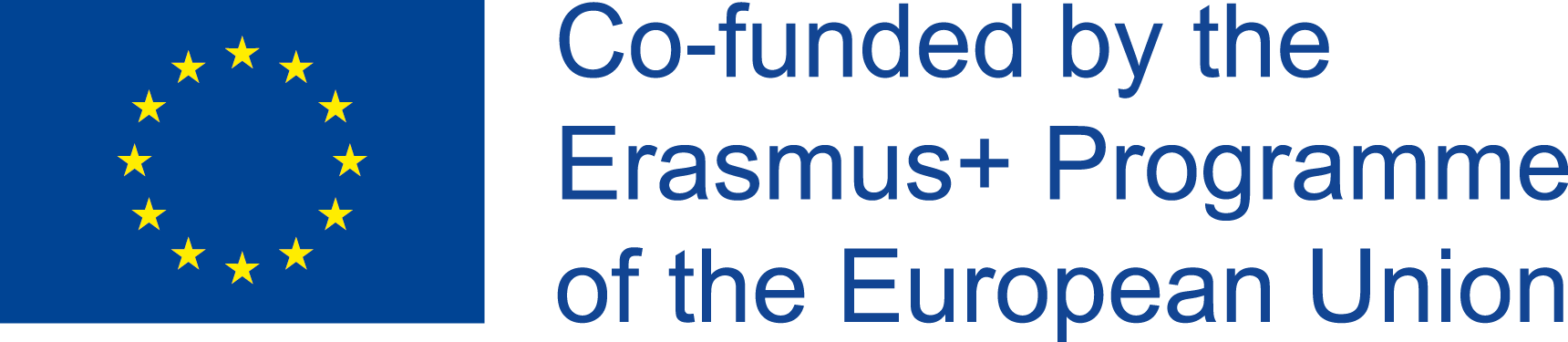 Unità 4. GESTIONE DELLE PERFORMANCE
GESTIONE DELLE PERFORMANCE
Che cos’è la gestione delle performance?
È un quadro in cui le prestazioni degli individui possono essere dirette, monitorate, motivate e migliorate
(Mabey, 1998). 

Perché è importante? 
Migliora la motivazione dei dipendenti e la produttività di individui, team e dell'intera azienda
Aiuta nella pianificazione strategica e nel cambiamento rilevando i problemi e la valutazione delle prestazioni dei dipendenti.
È utile per analizzare il divario di competenza e lo sviluppo dei dipendenti
	Perciò 
	La valutazione delle prestazioni dovrebbe essere un processo in corso che aiuterà l'impresa nel processo di miglioramento continuo.
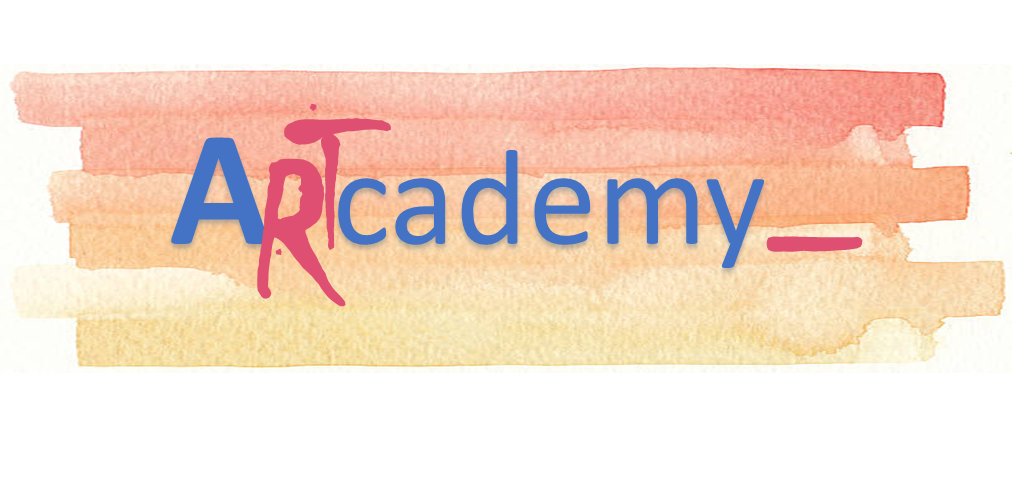 This Project has been funded with support from the European Commission. This publication reflects the views only of the author, and the Commission cannot be held responsible for any use which may be made of the information contained therein.
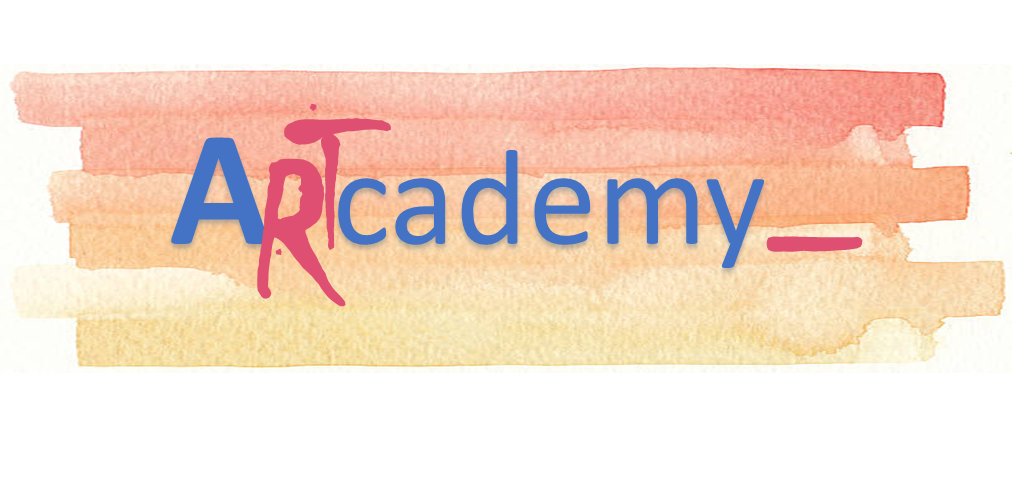 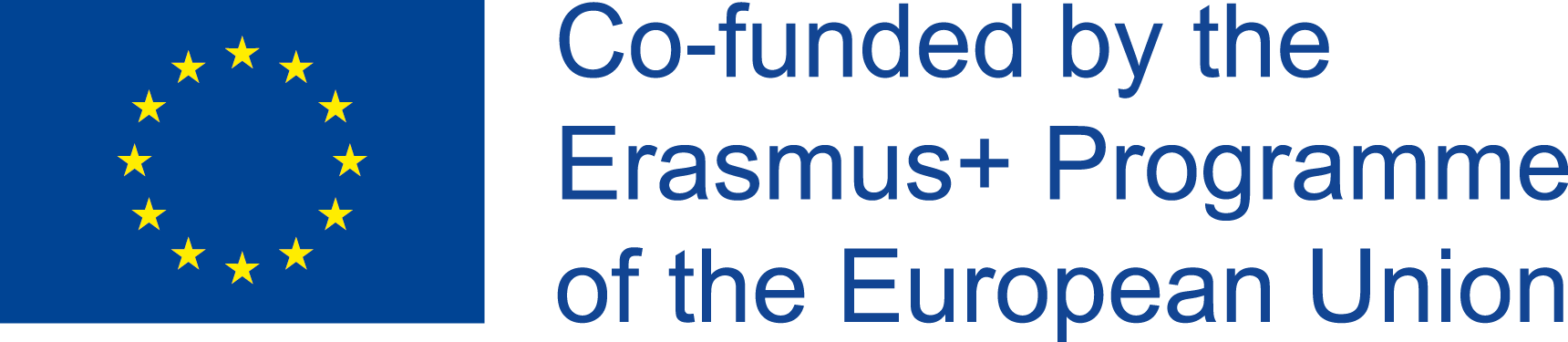 Unità 4. GESTIONE DELLE PERFORMANCE
Valutazione efficace
Il sistema di gestione delle prestazioni deve essere sviluppato per un'azienda specifica, tuttavia alcune linee guida possono essere utili per ciascuna organizzazione: 
La valutazione delle prestazioni dovrebbe essere fornita insieme a un feedback basato su fonti credibili
Il feedback dovrebbe essere fornito il più presto possibile dopo l'evento 
Le misure di prestazione dovrebbero basarsi su obiettivi chiari e affidabili
Il processo dovrebbe comportare un dialogo tra il lavoratore e un manager e ed essere proiettato sul futuro.
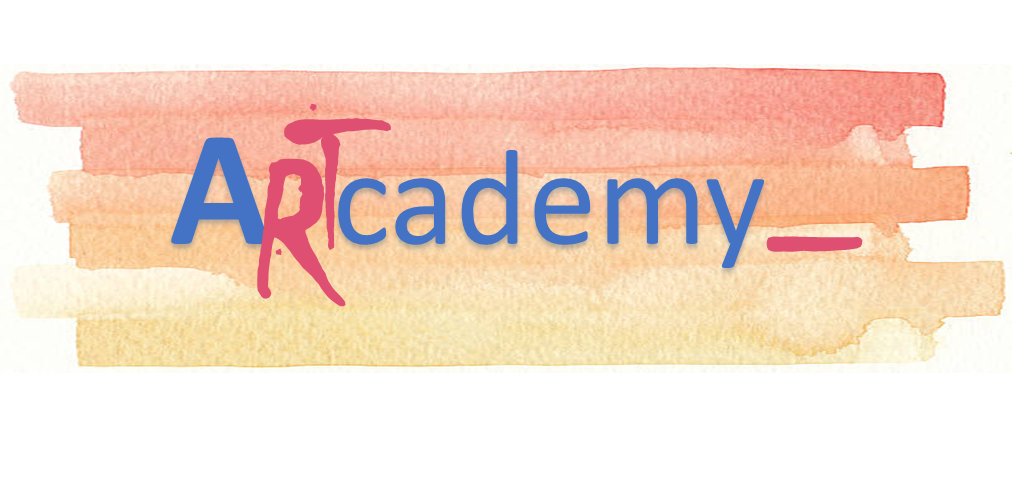 This Project has been funded with support from the European Commission. This publication reflects the views only of the author, and the Commission cannot be held responsible for any use which may be made of the information contained therein.
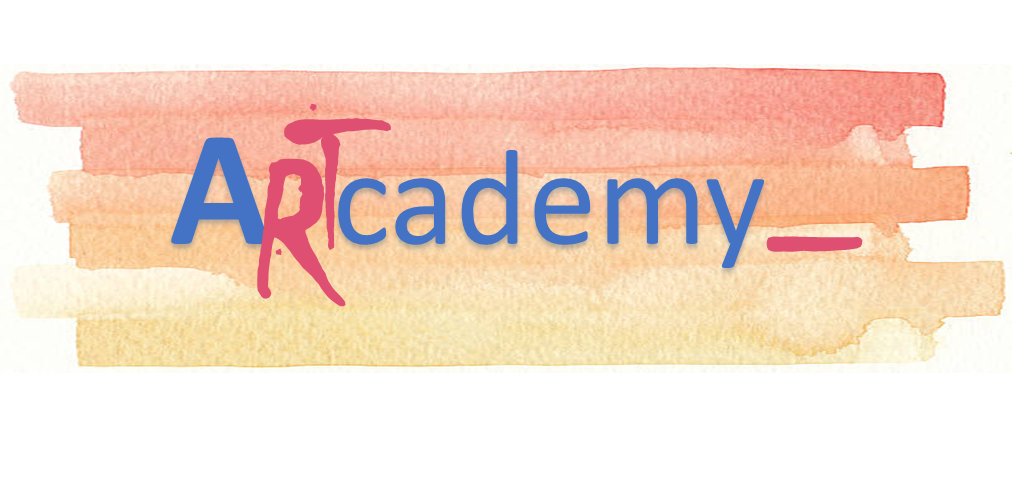 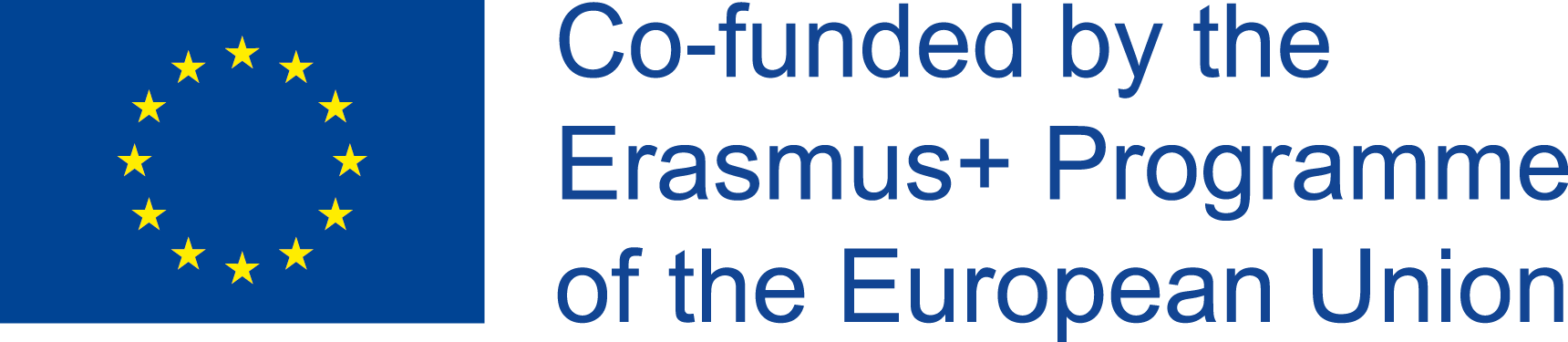 UNITA’ 5. RICONOSCIMENTI
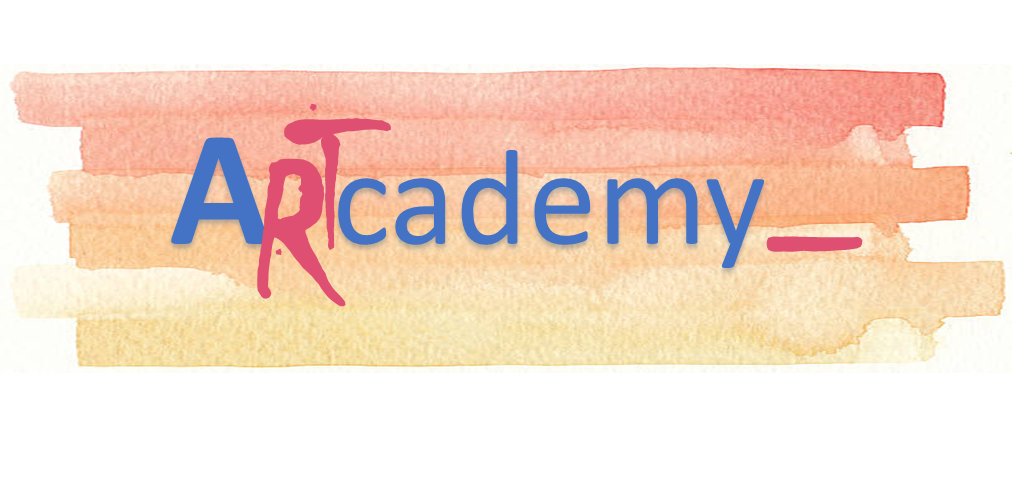 This Project has been funded with support from the European Commission. This publication reflects the views only of the author, and the Commission cannot be held responsible for any use which may be made of the information contained therein.
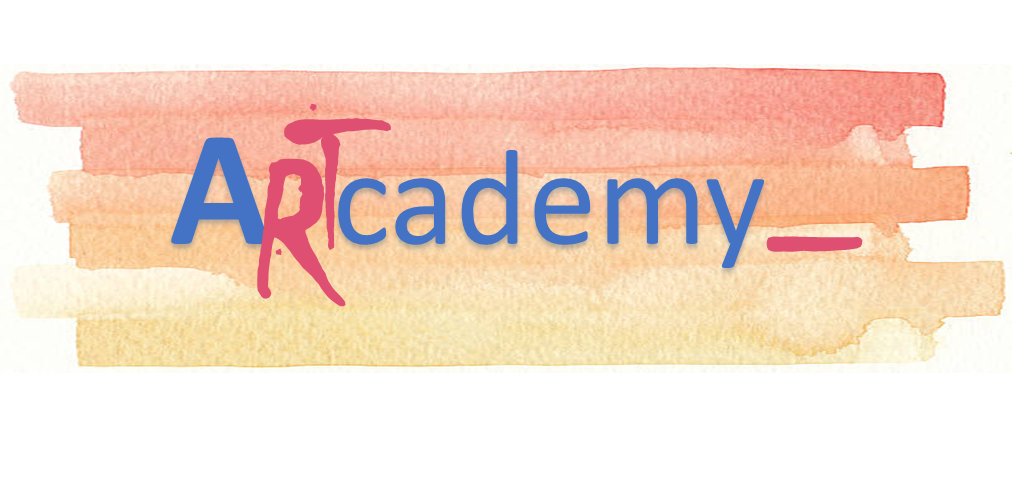 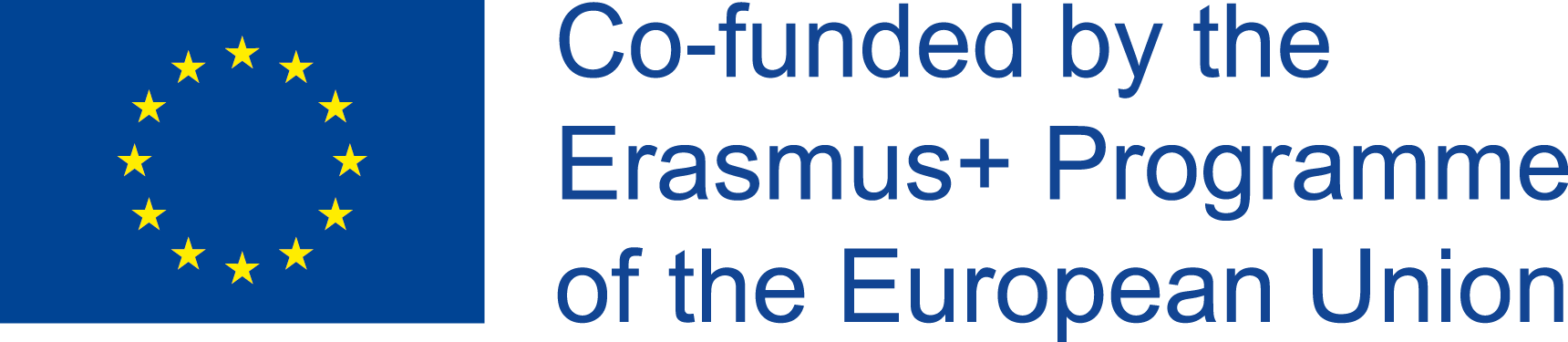 Unità 5. RICONOSCIMENTI
Struttura interna del sistema di premialità dei dipendenti
Cos’è il sistema di premialità? 
Il sistema di premialità consiste nella strategia di ricompensa, procedure gratificanti dei lavoratori dipendenti con strumenti specifici (retribuzione base, incentivi, benefici ecc.).

Il sistema di ricompensa deve supportare il raggiungimento degli obiettivi strategici dell'azienda

Gli obiettivi specifici del sistema premiale sono:
Attirare candidati
Mantenere i migliori lavoratori nell’organico aziendale
Motivare gli impiegati
Sviluppare le skills degli impiegati importanti e strategiche per il futuro sviluppo
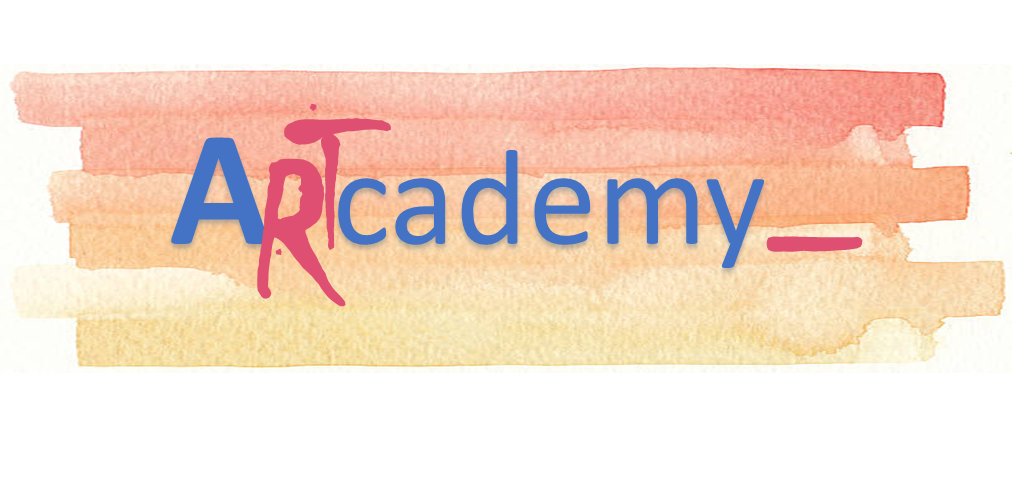 This Project has been funded with support from the European Commission. This publication reflects the views only of the author, and the Commission cannot be held responsible for any use which may be made of the information contained therein.
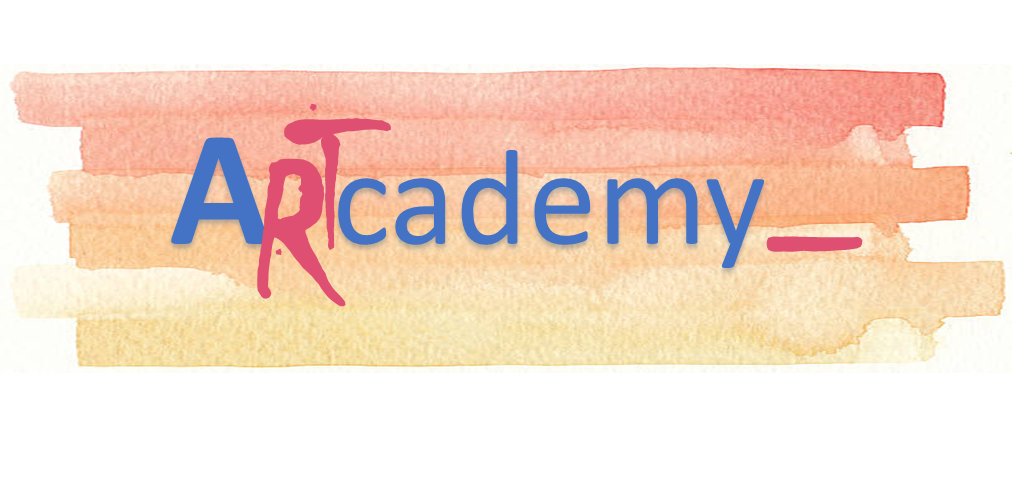 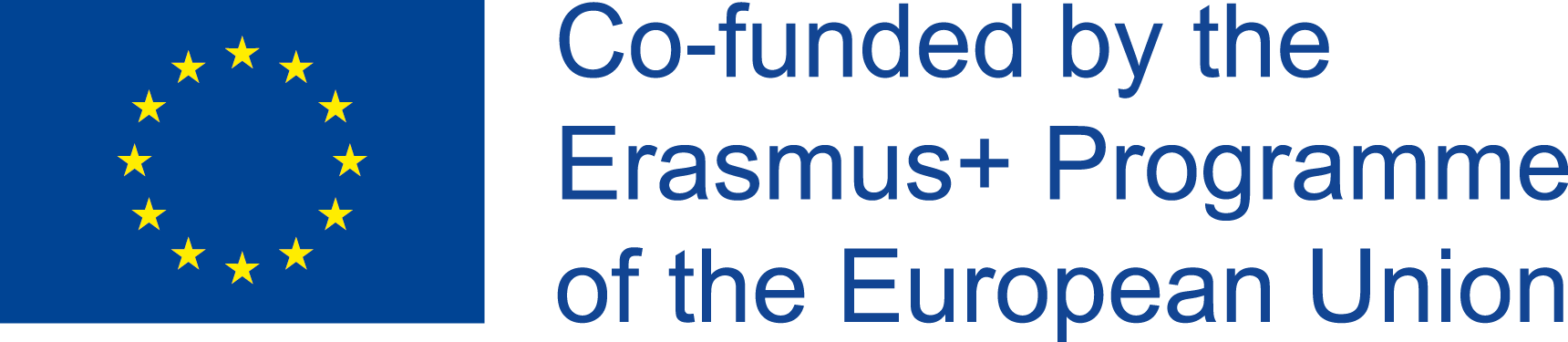 Unità 5. RICONOSCIMENTI
PREMI
Come motivare e premiare i dipendenti in un'azienda?
Cerca di integrare tutti gli aspetti importanti per i dipendenti per creare una proposta per loro valida.
Il modello di premialità può essere utile in quanto mostra quali strumenti è possibile utilizzare per creare un pacchetto di ricompensa efficace per i dipendenti.

Ricorda che il denaro non è abbastanza!
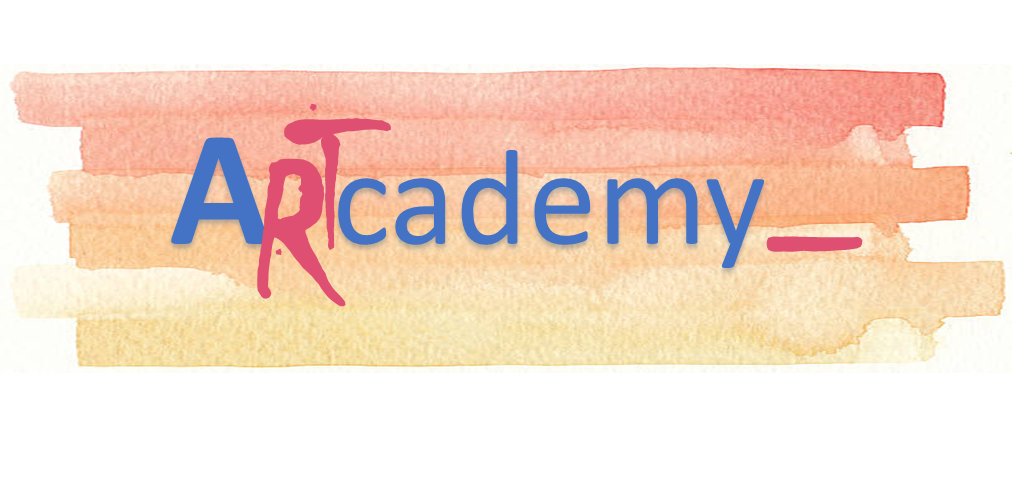 This Project has been funded with support from the European Commission. This publication reflects the views only of the author, and the Commission cannot be held responsible for any use which may be made of the information contained therein.
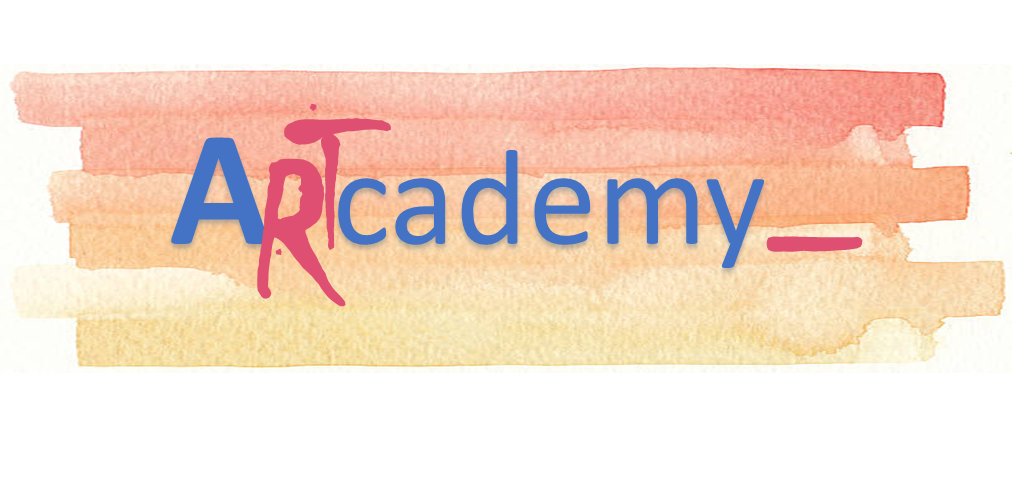 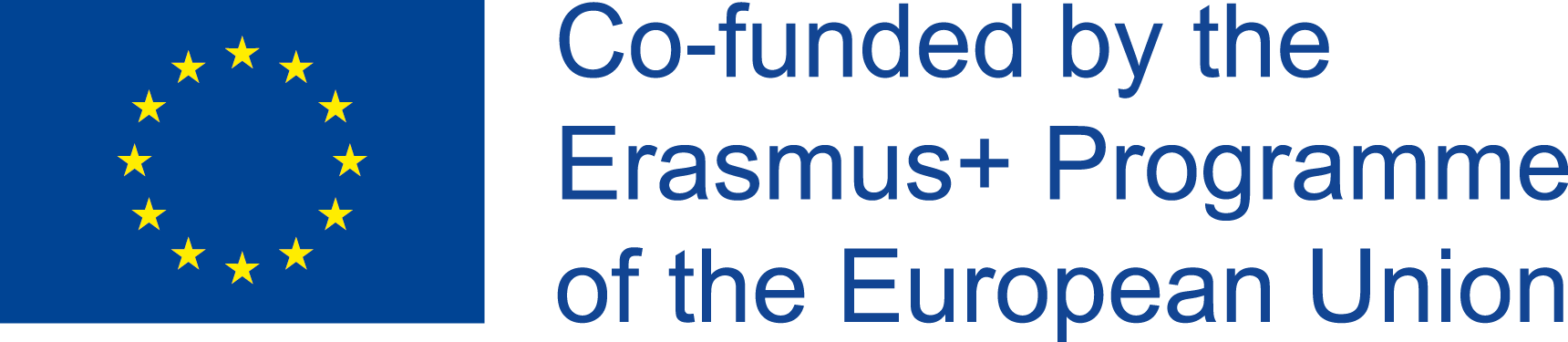 GRAZIE!